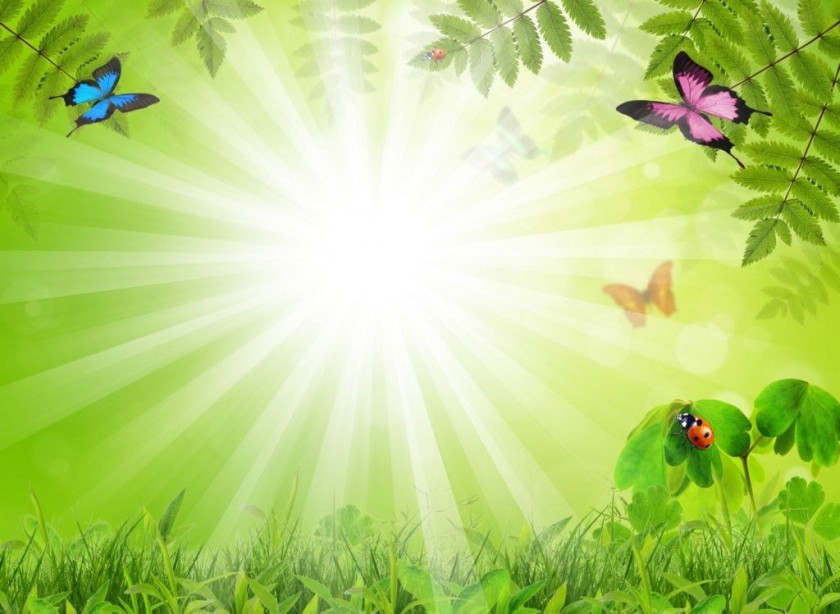 МБДОУ Детский сад «Колосок»
Доклад на тему:
«Нравственно – патриотическое воспитание детей дошкольного возраста».
Подготовила: Карасева
 Екатерина Романовна
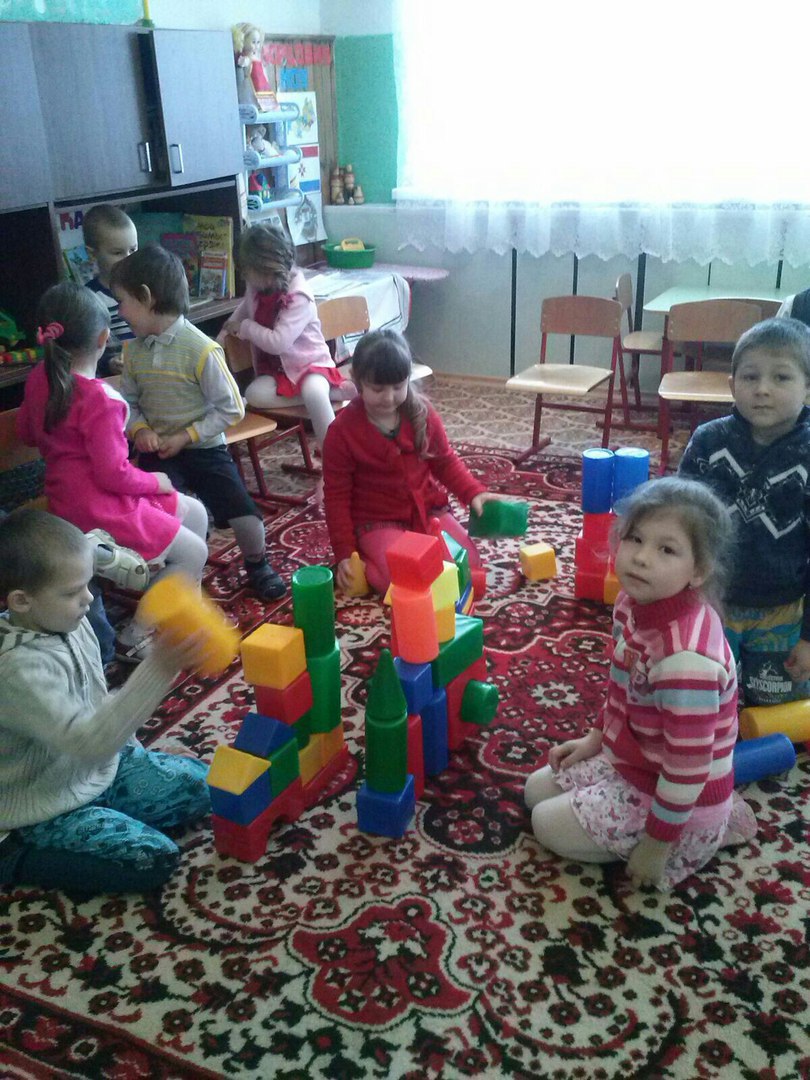 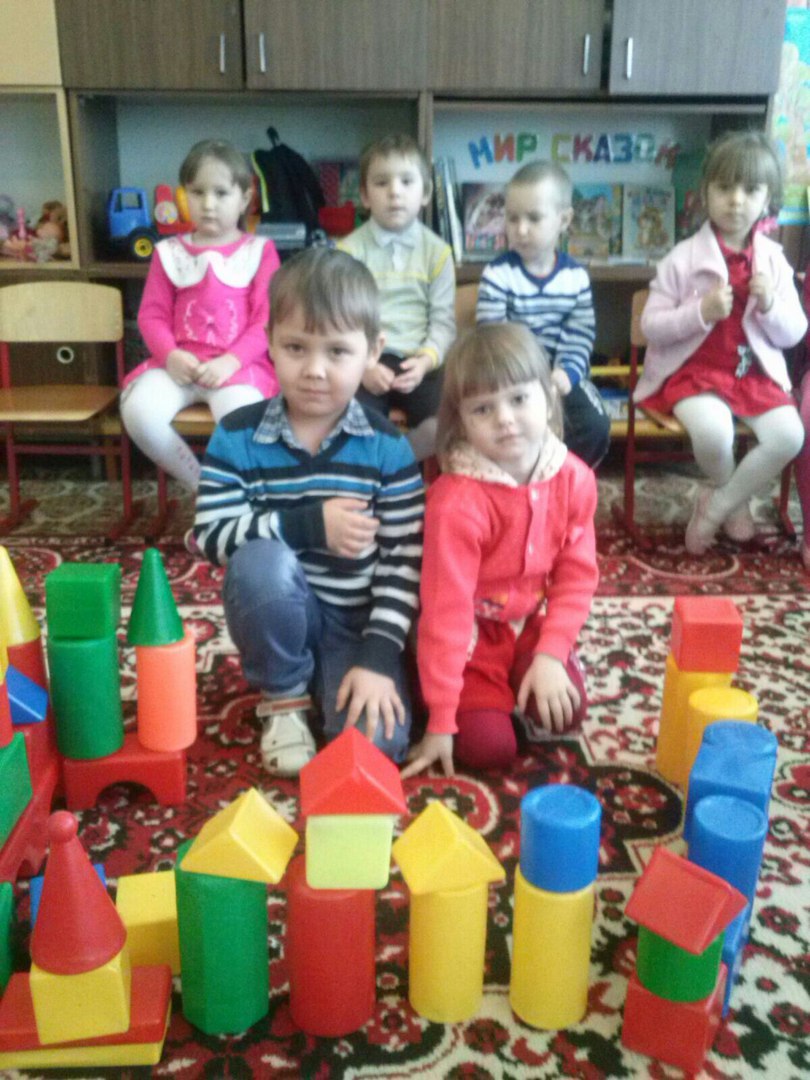 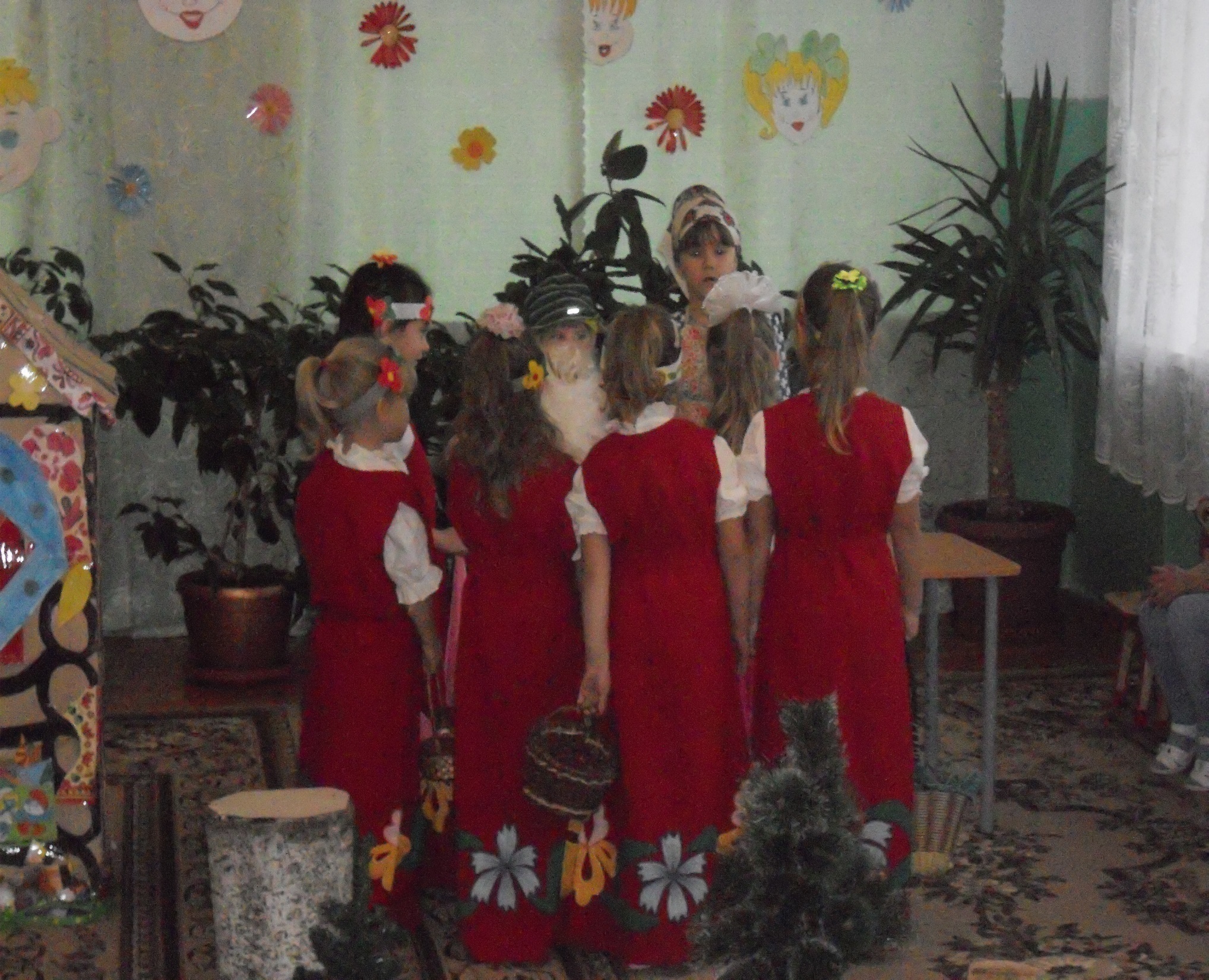 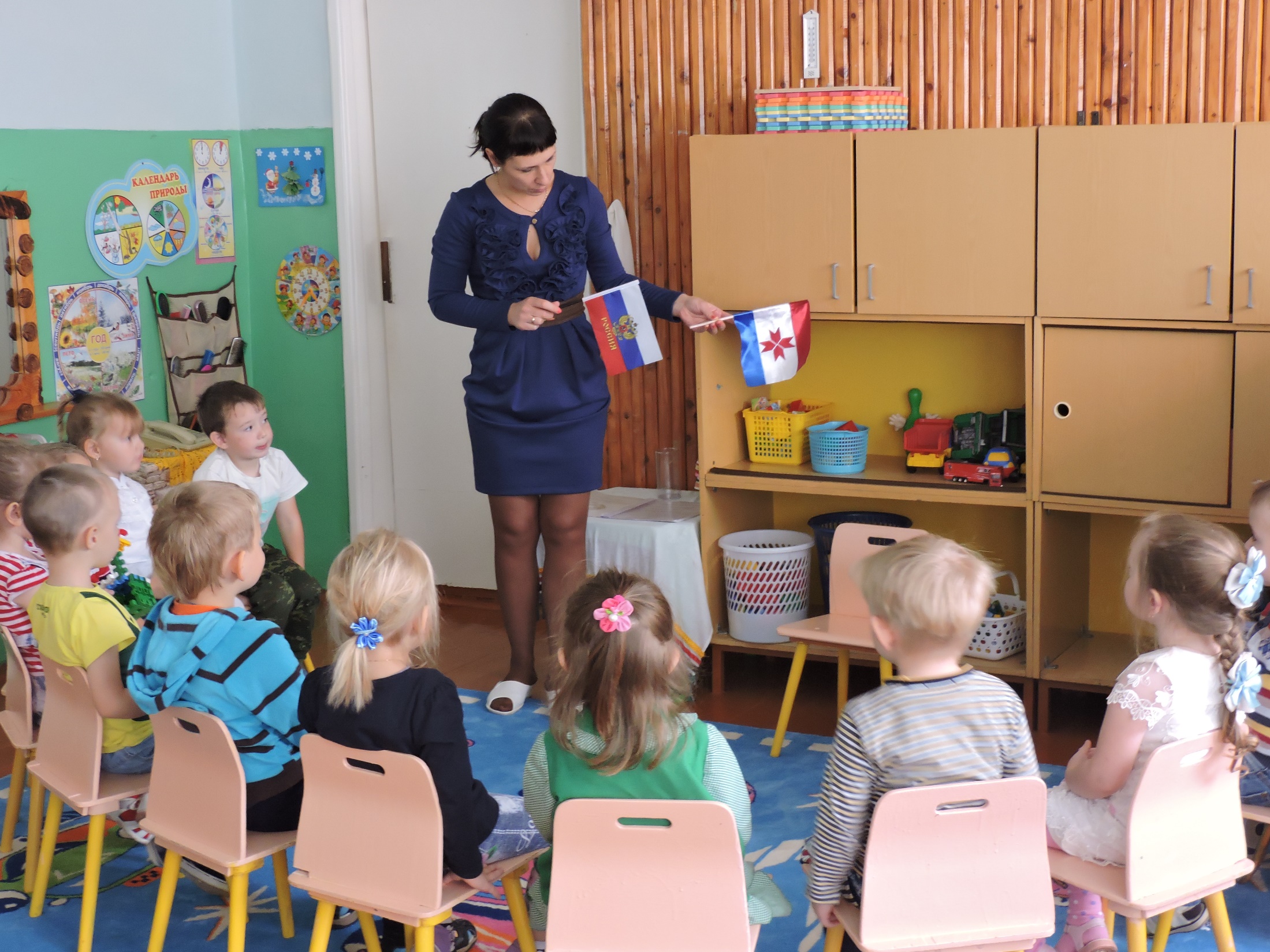 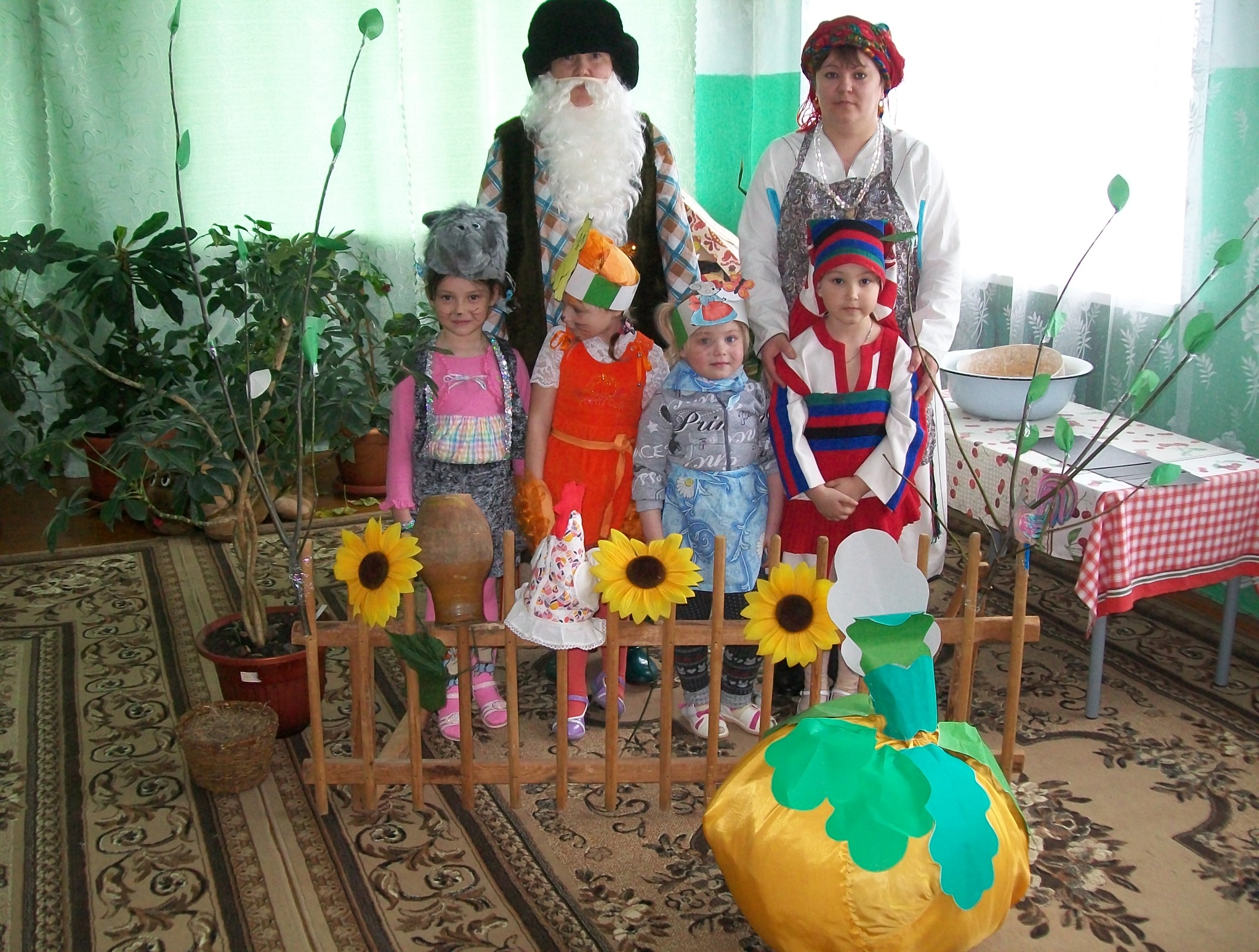 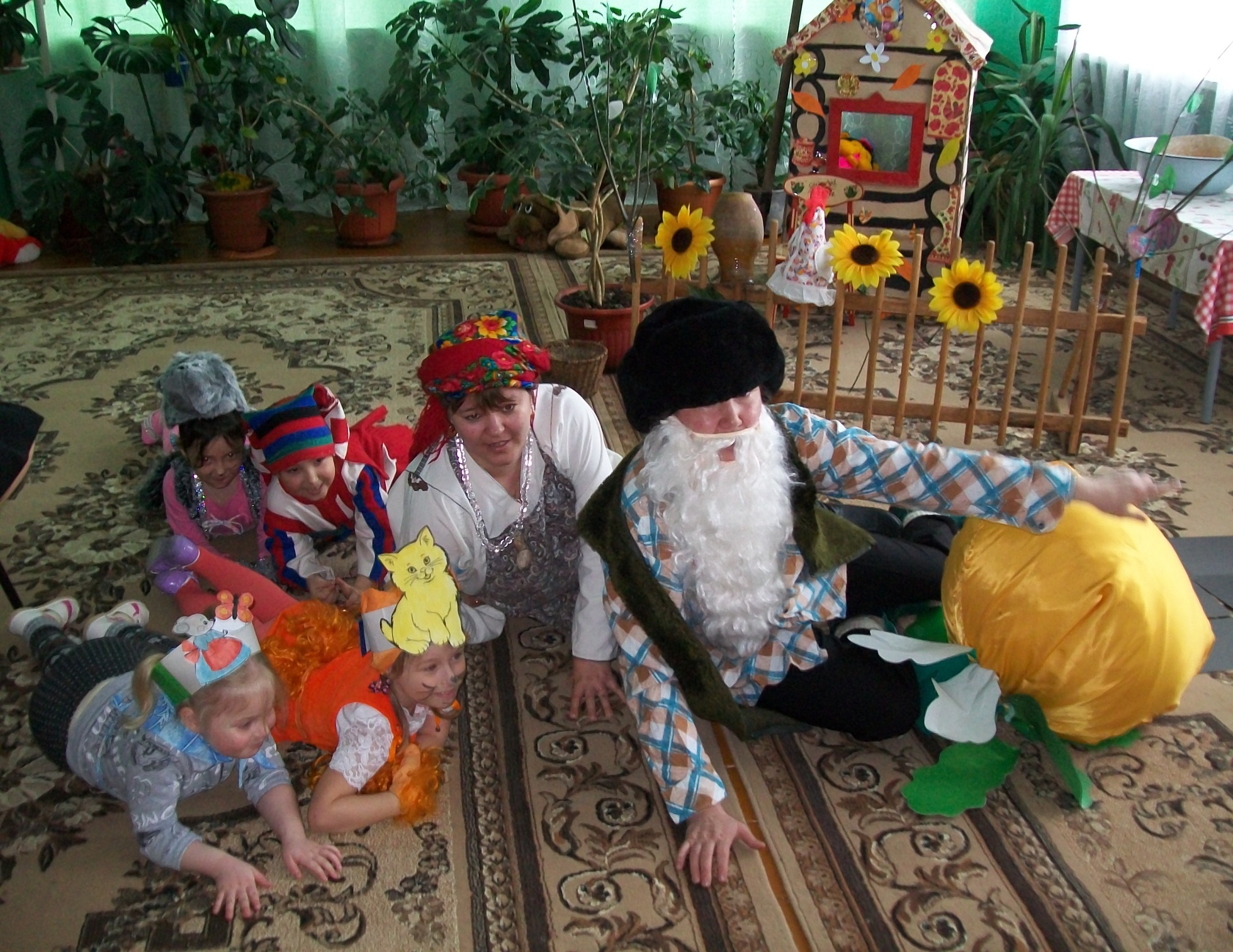 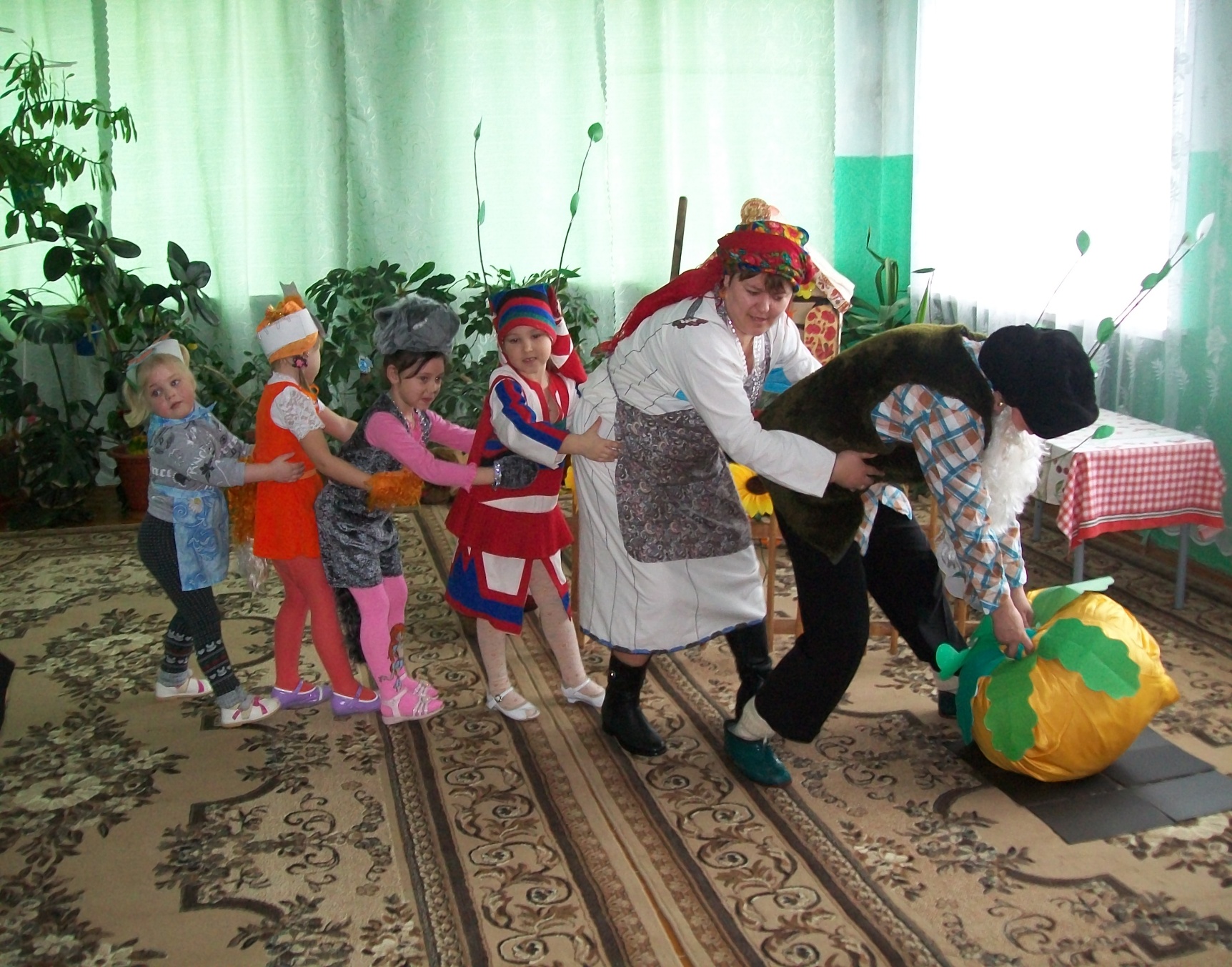 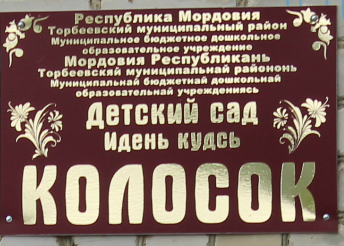 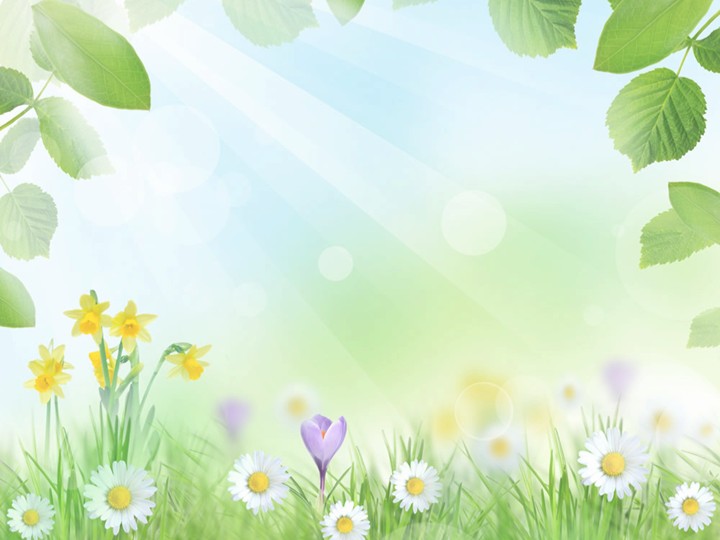 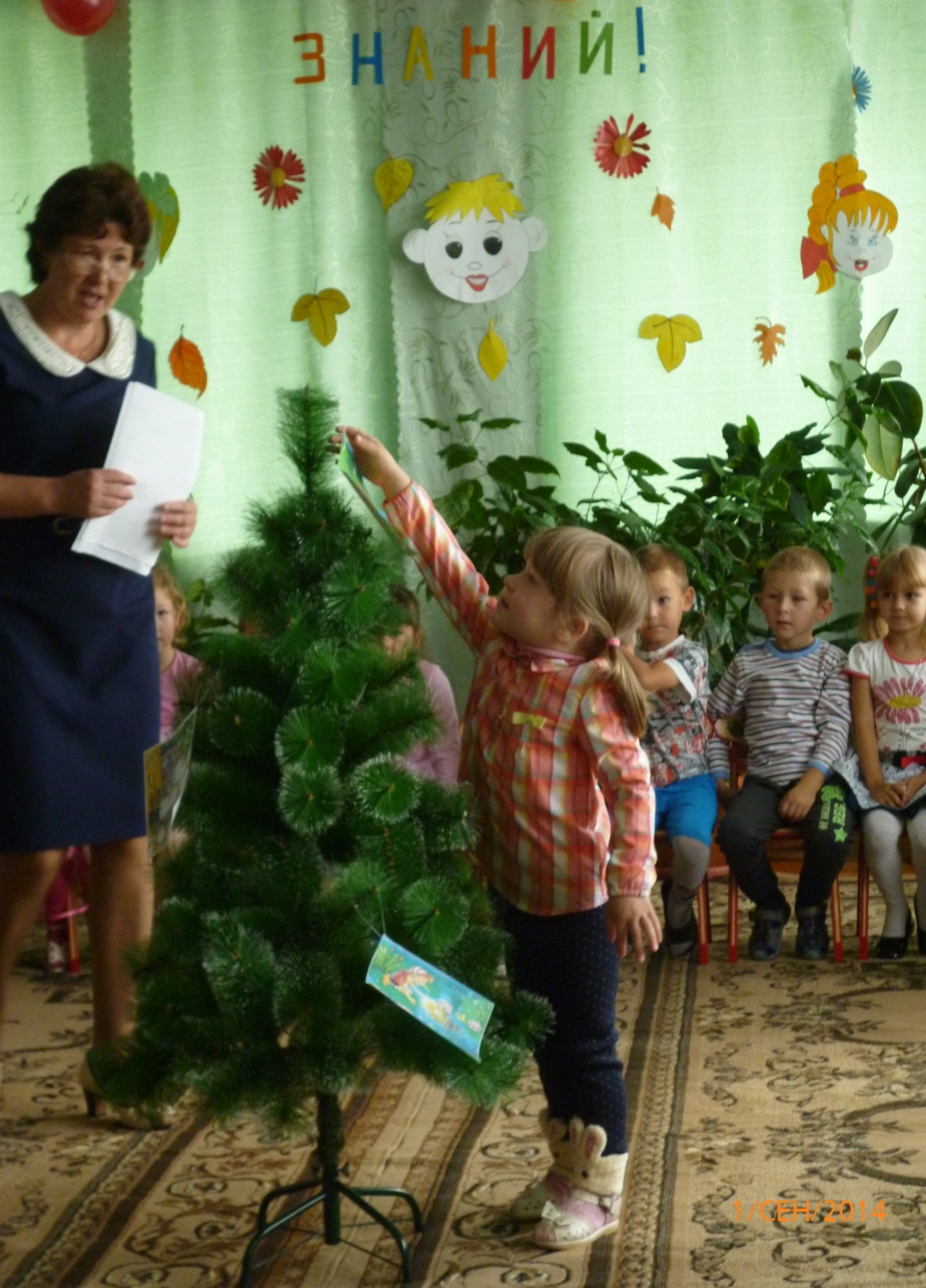 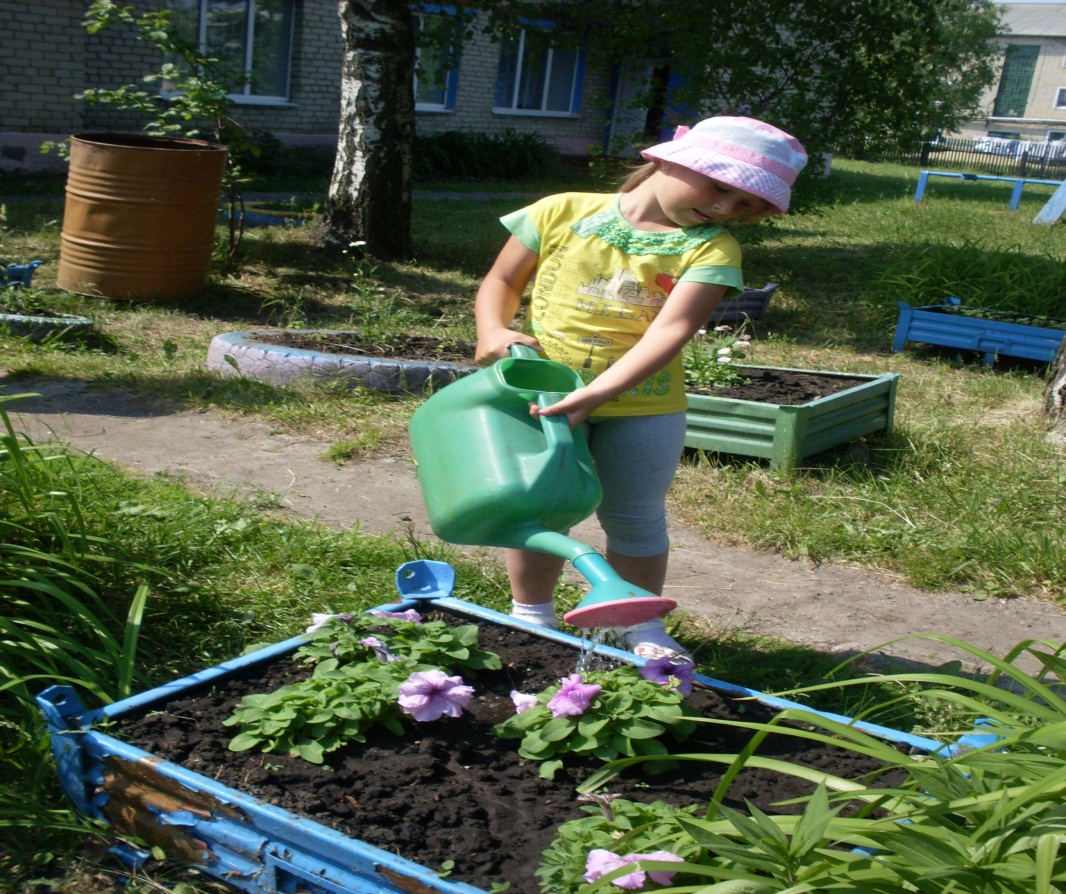 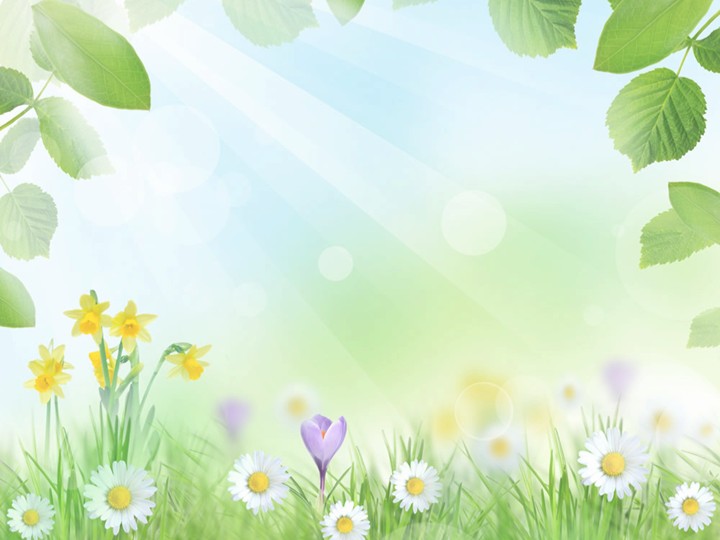 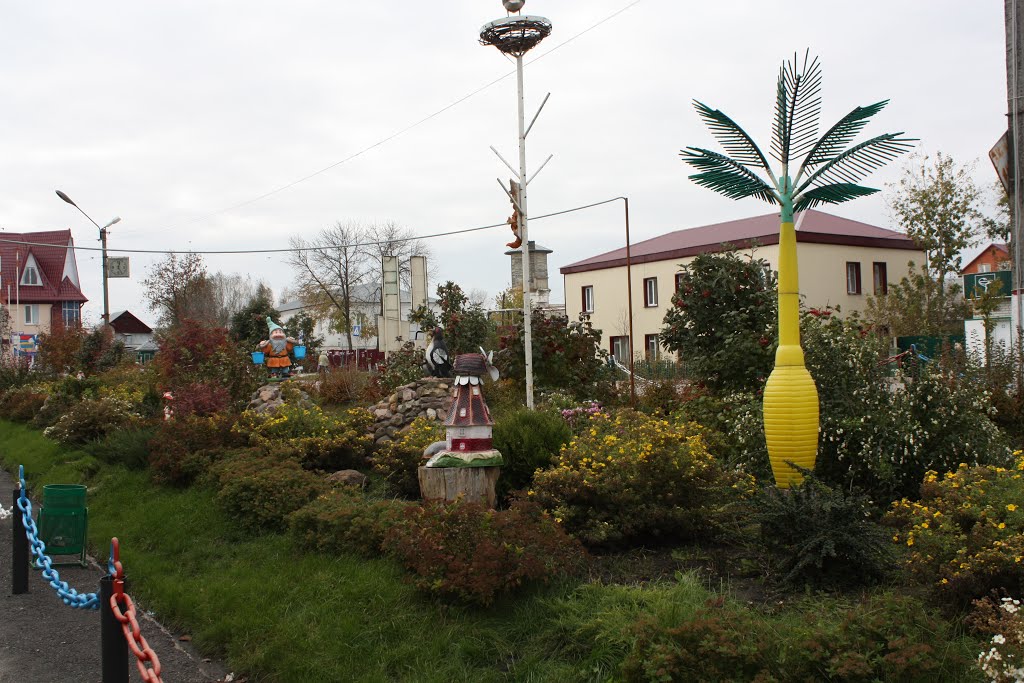 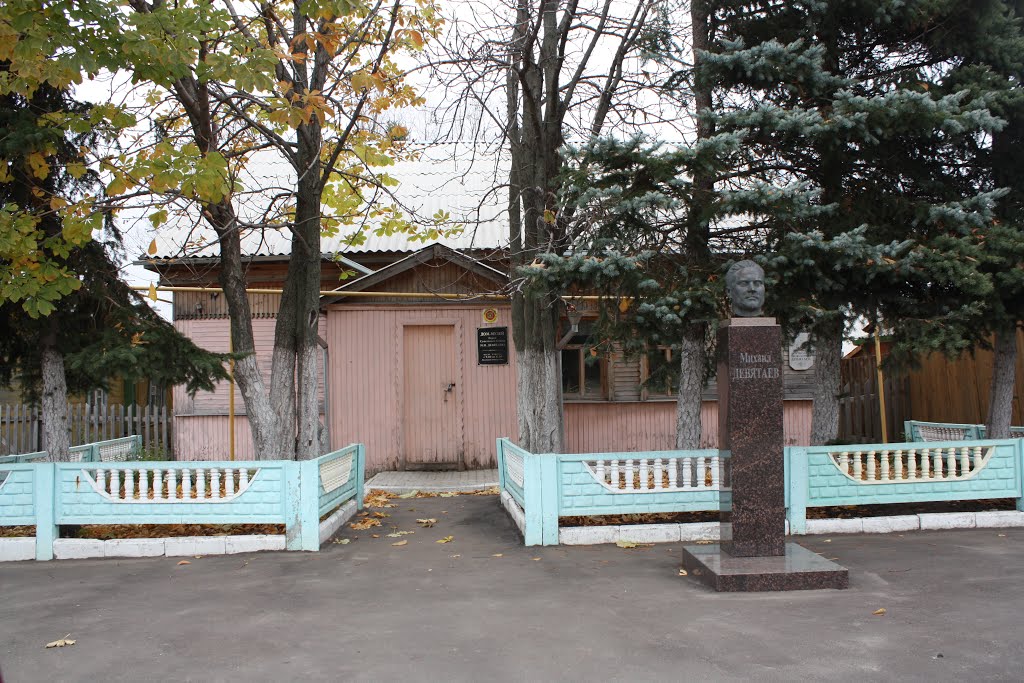 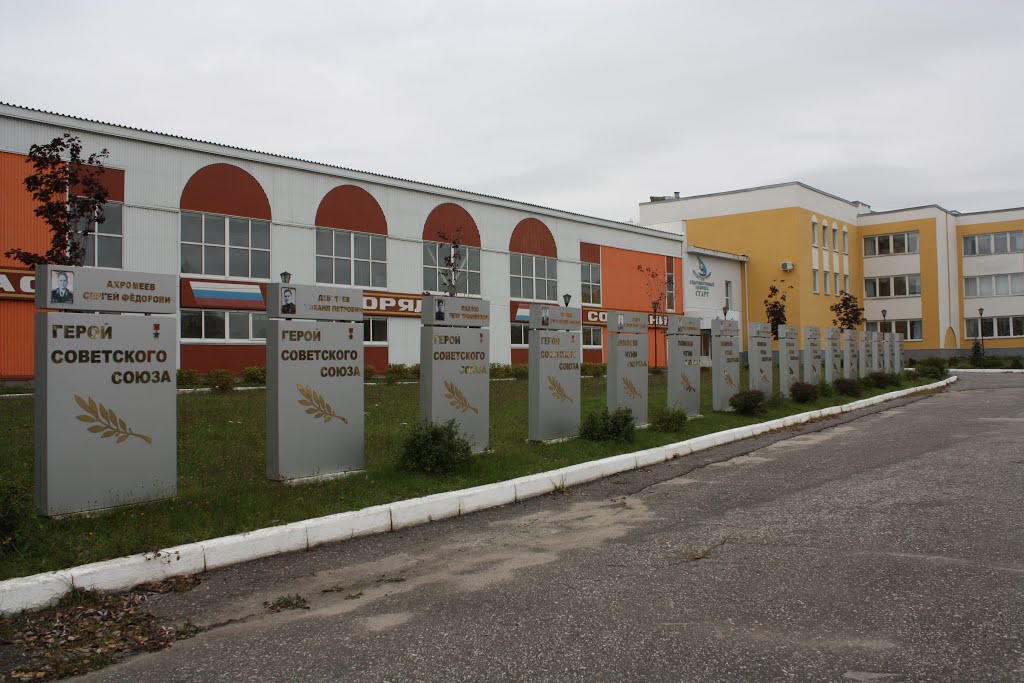 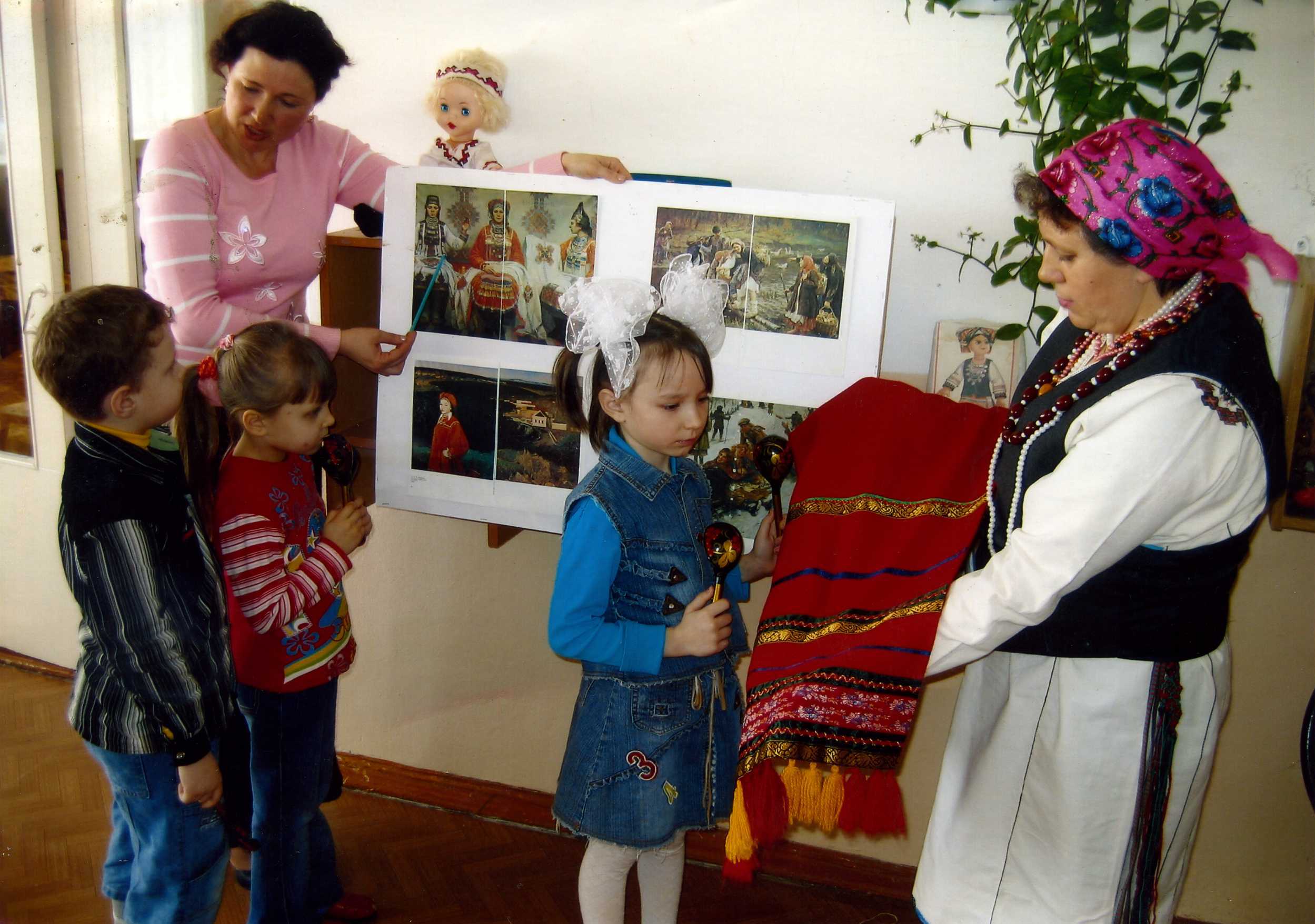 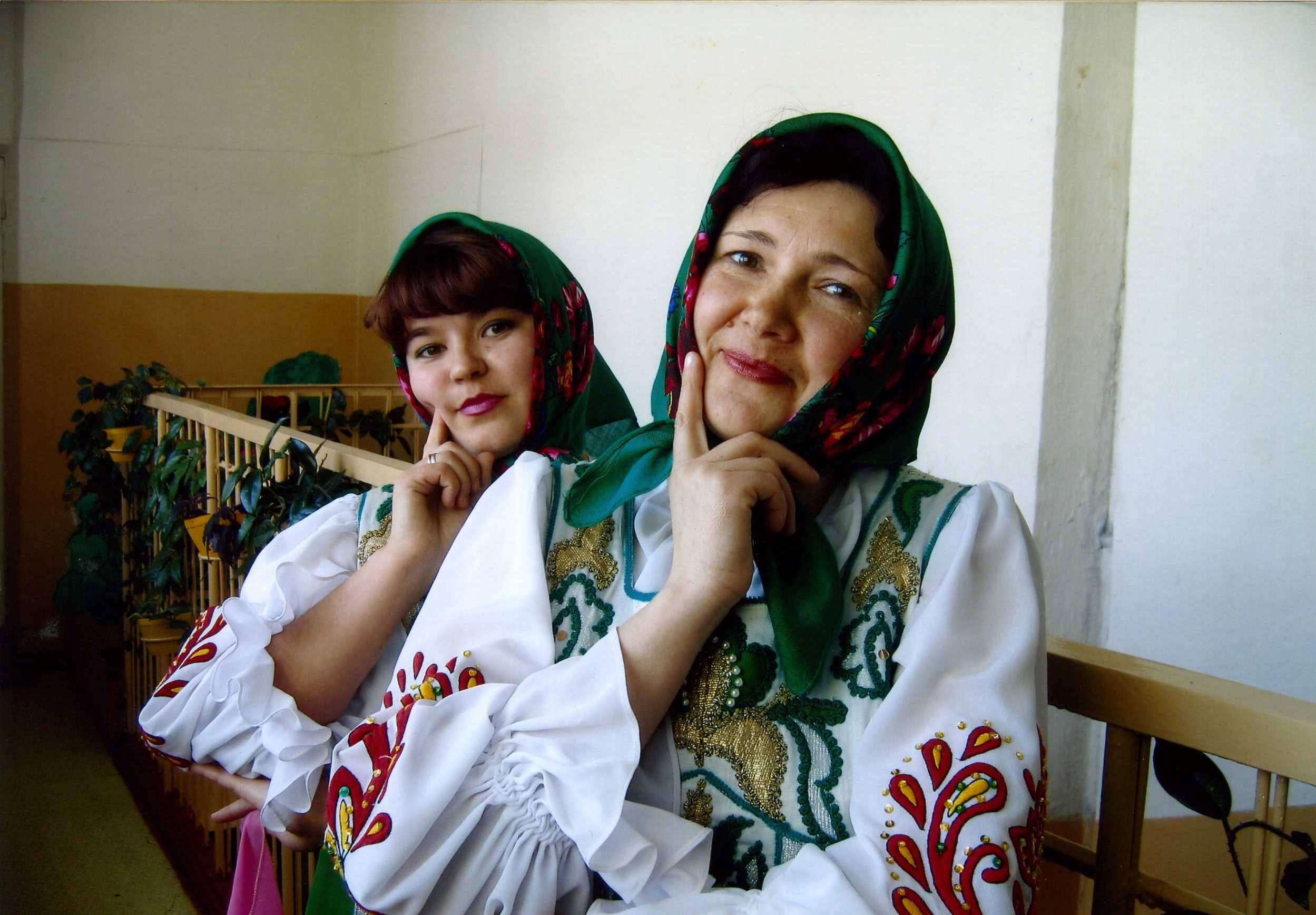 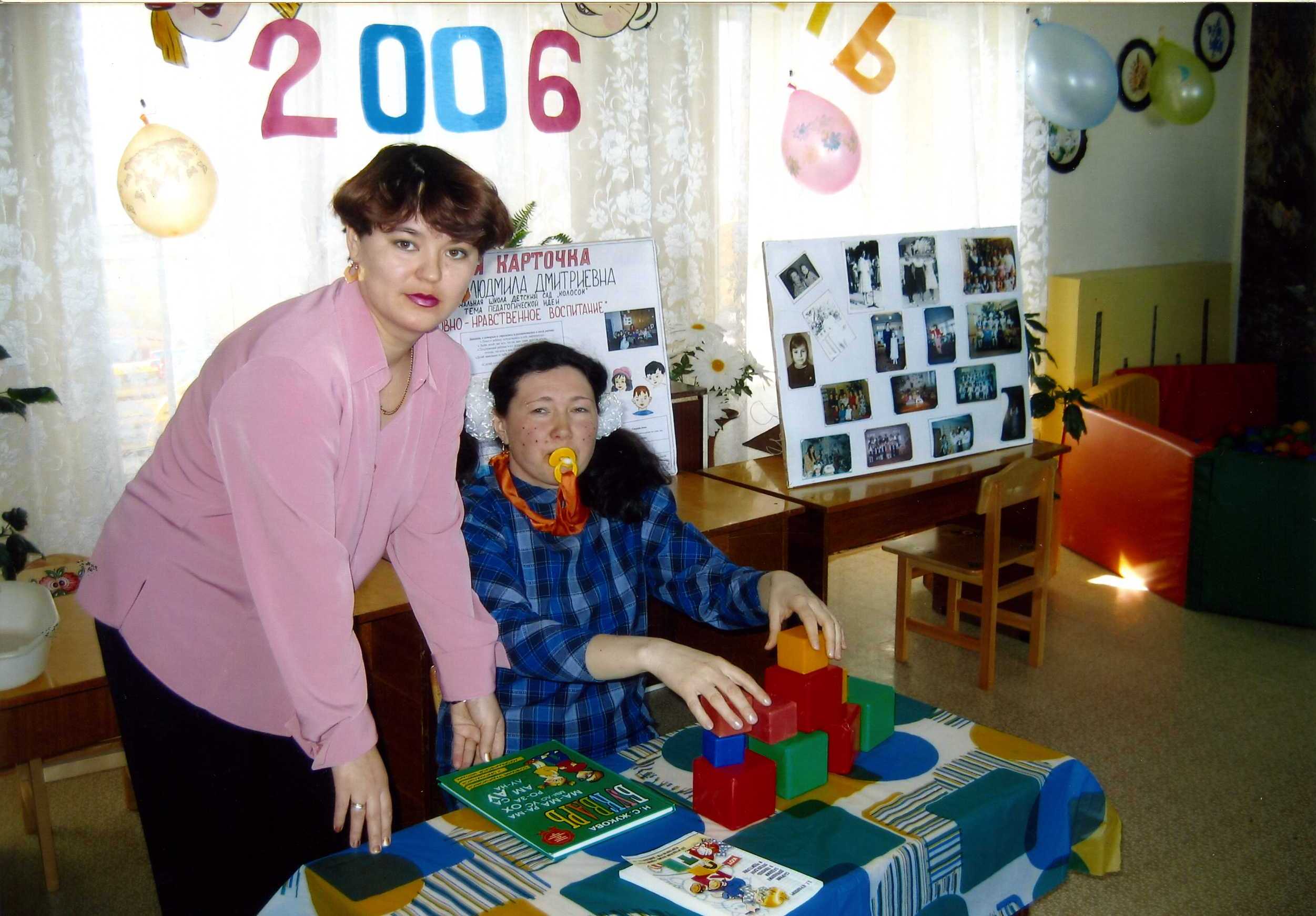 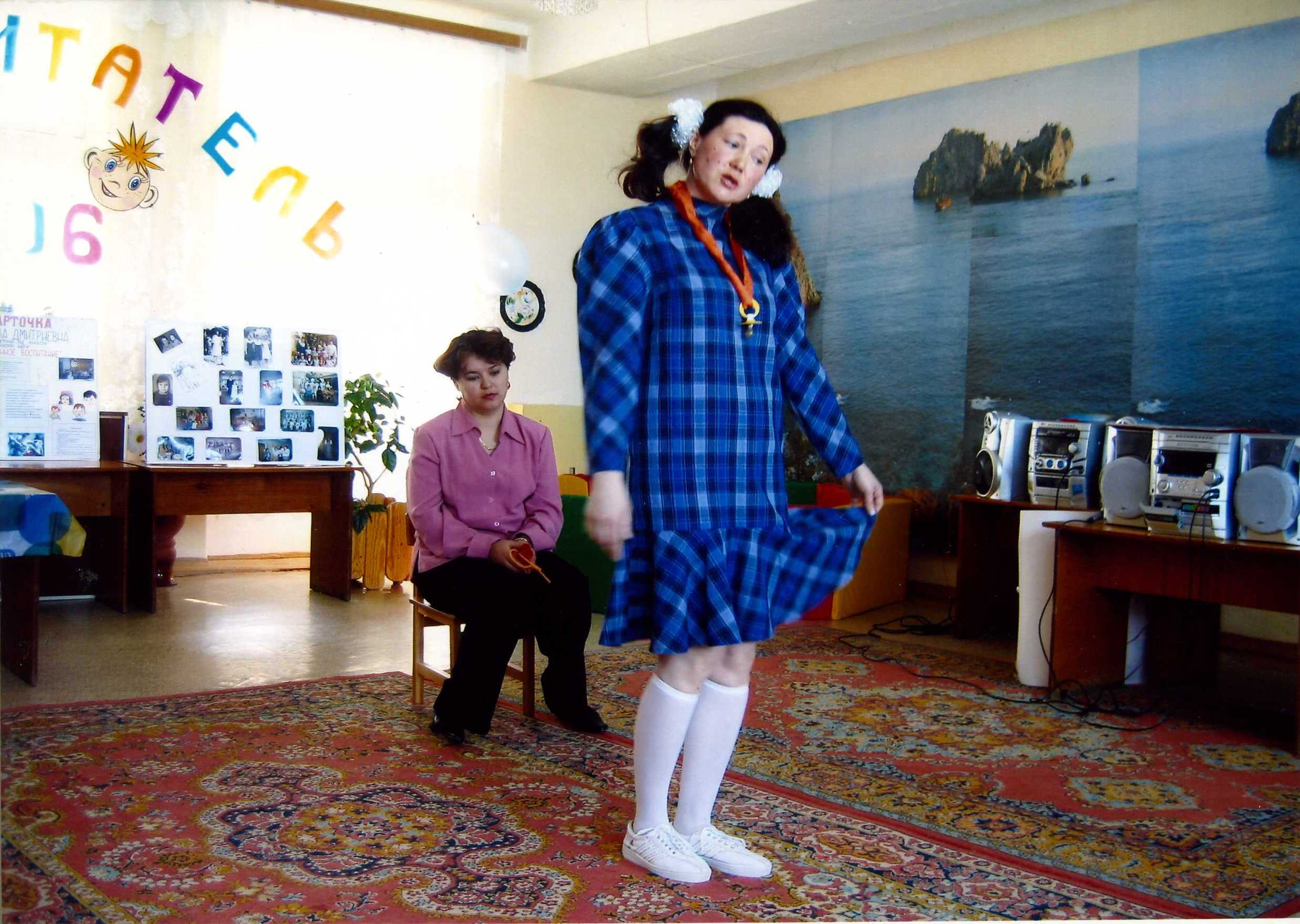 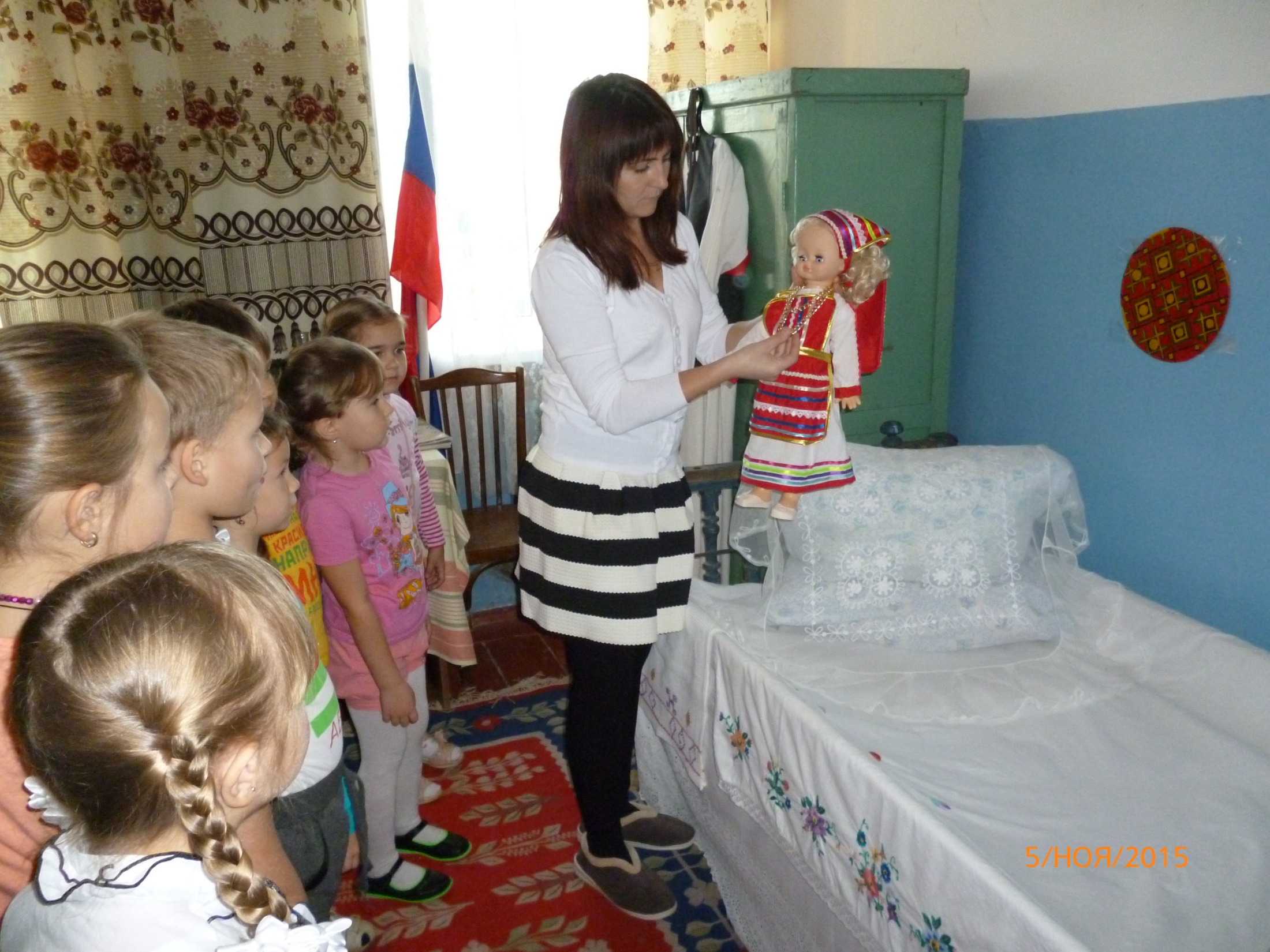 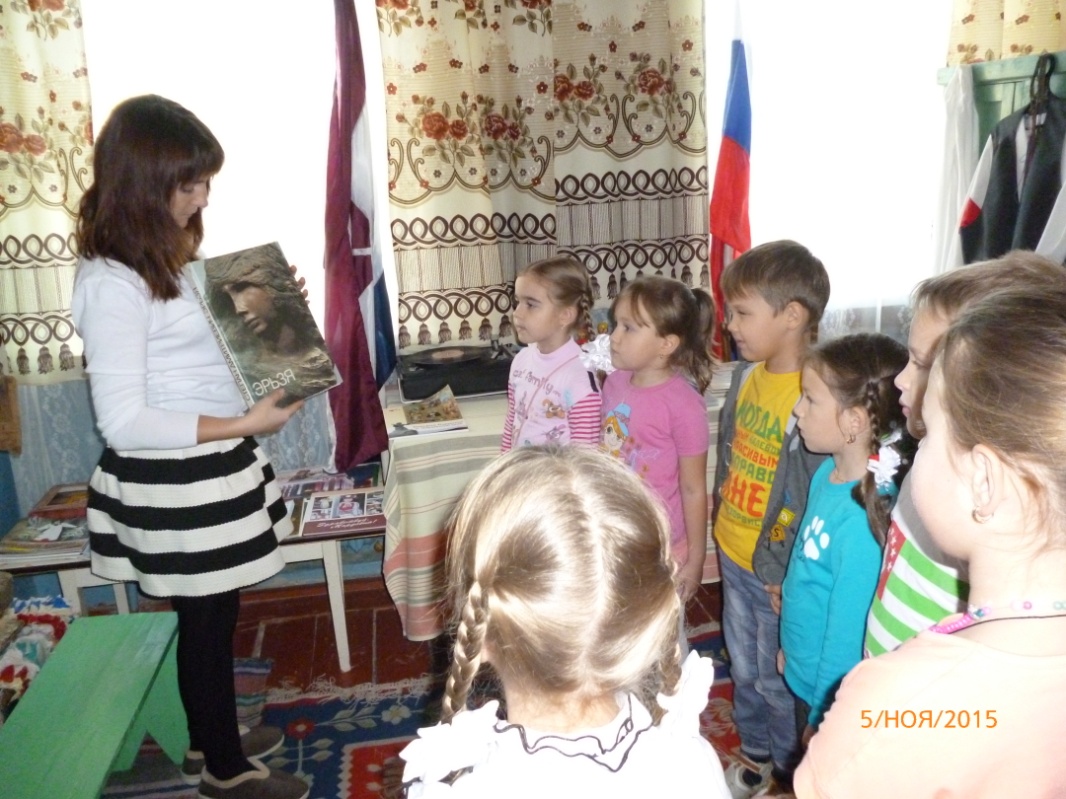 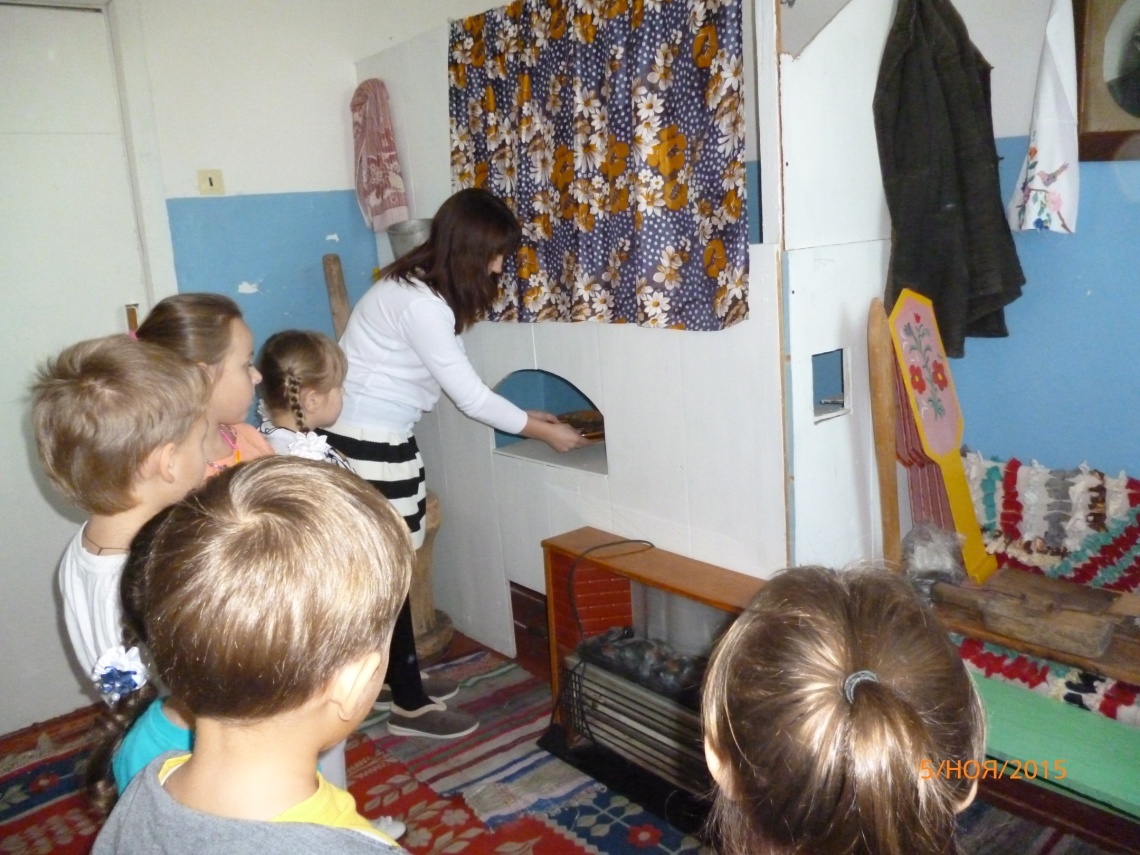 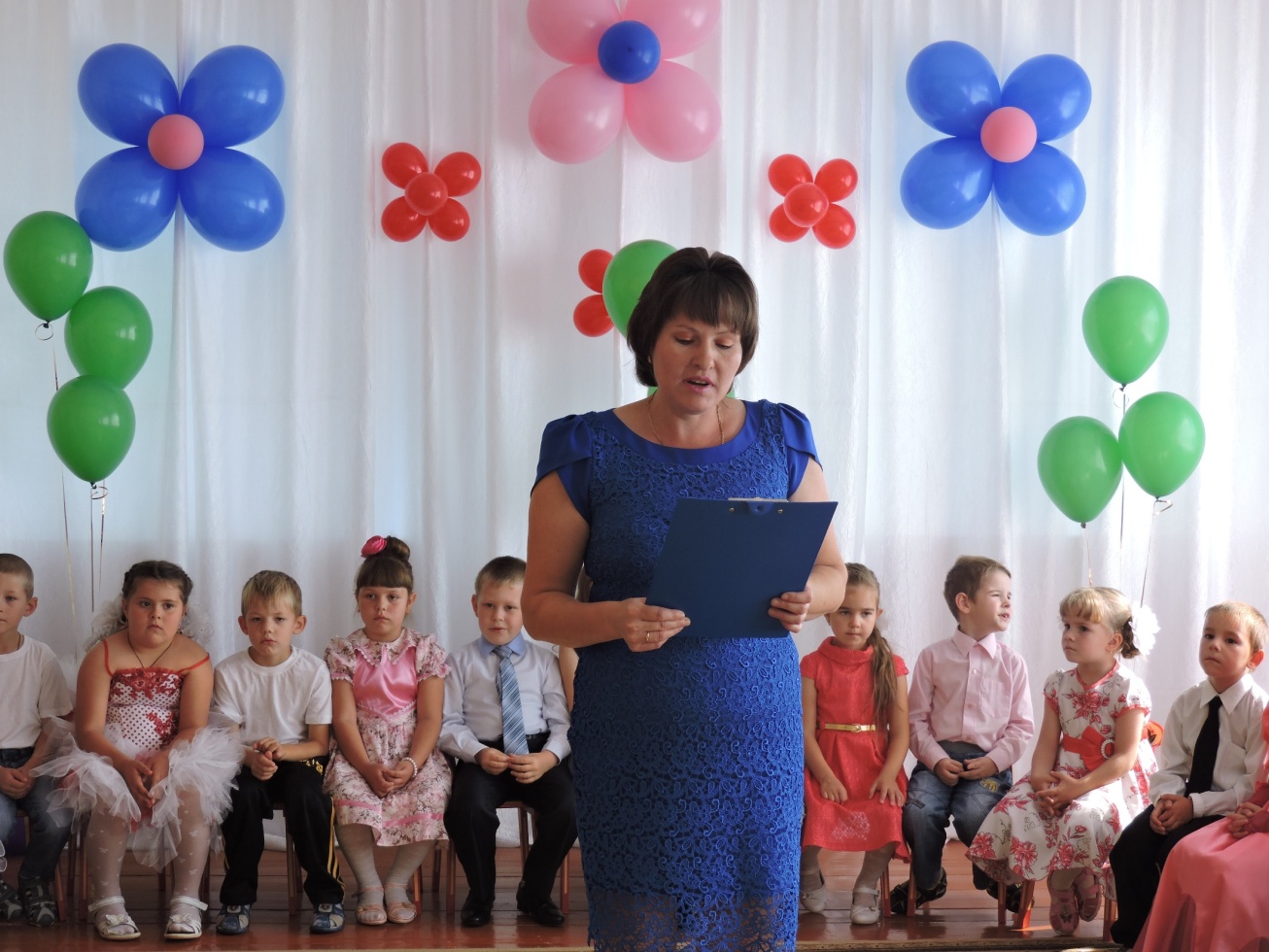 \
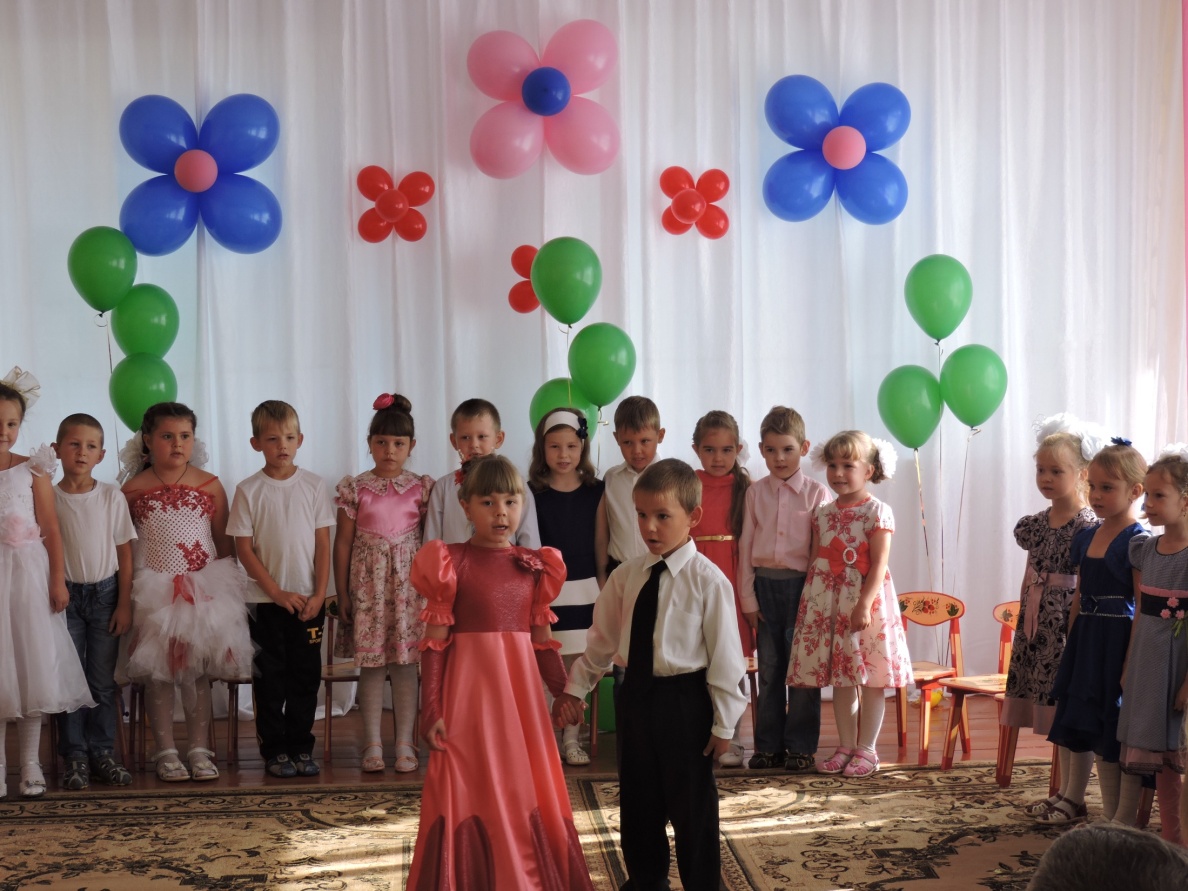 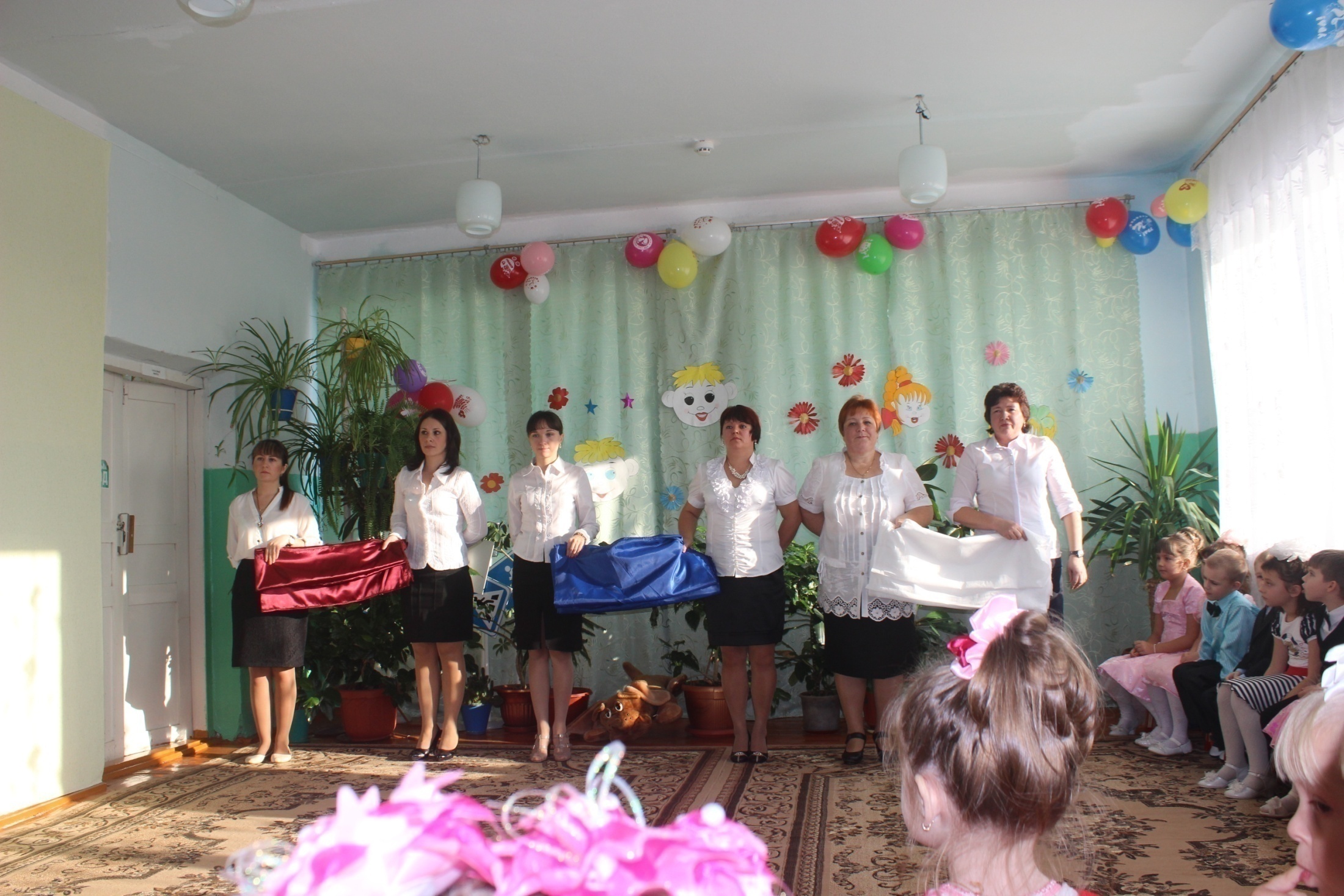